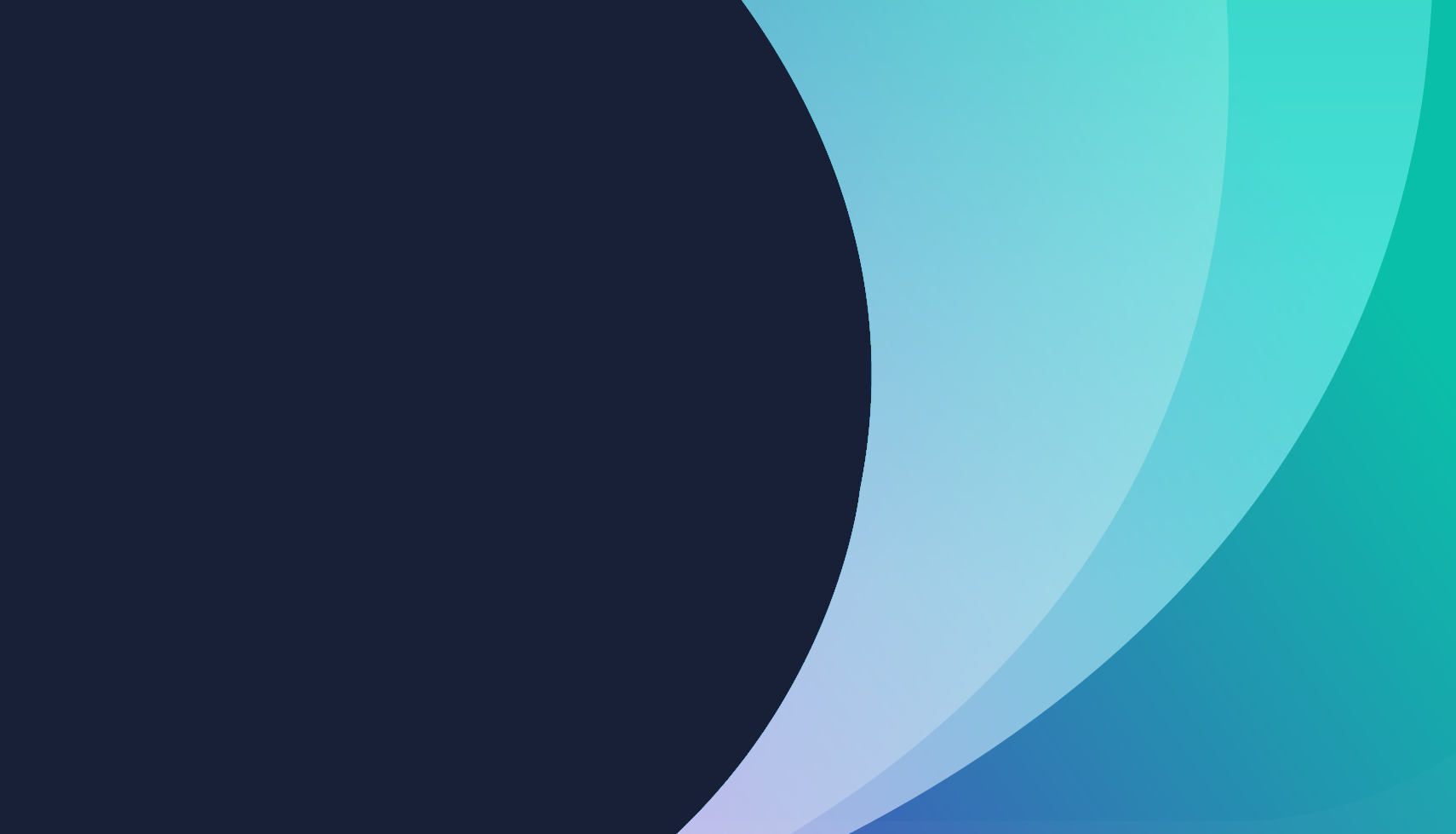 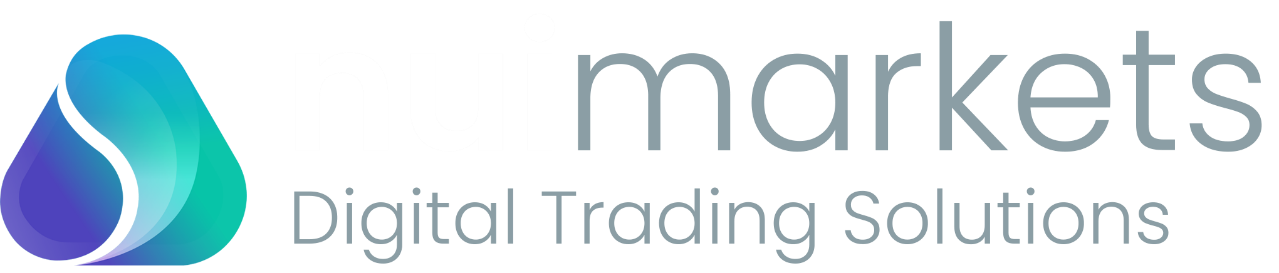 A plataforma Nui desenvolve negociações customizáveis online para o setor de comida e agricultura. Nós ajudamos nossos clientes a simplificar o processo de vendas através de uma aproximação da base de clientes deles e racionalizando a maneira na qual as transações  são feitas.

Nossas plataformas permitem a liberdade de venda de qualquer produto, quando quiser e para quem quiser - 24 horas por dia, 365 dias ao ano.

Em um mundo no qual mudanças inesperadas requerem que os negócios se adaptem mais rápido do que nunca, a Nui oferece uma forma simples e econômica para digitalizar sua estratégia de trading.
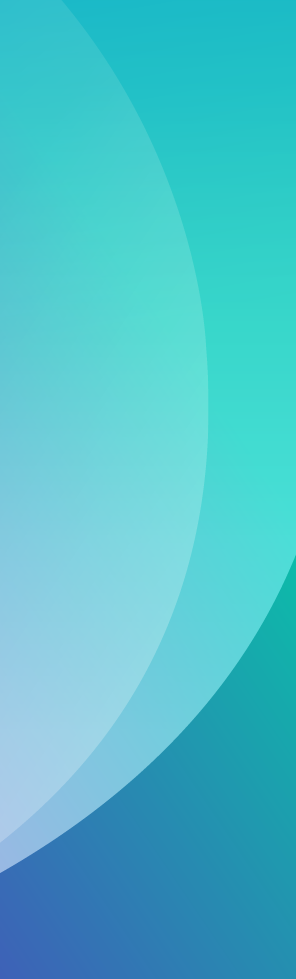 Porque a Nui?
Benefícios para você

Design com sua marca e logo inclusos para que pareça com os seus outros sites online
Total controle sobre seus produtos, preços e participantes
Reduz o número de etapas do seu processo de vendas - uma estimativa de economia de 45 minutos por transação
Ter uma visão mais completa da atual situação do mercado de trading com nossas atualizações recentes
Executar licitações ao vivo com inúmeros produtos
Capturar dados transacionais valiosos para informar sua estratégia de vendas avançando
Sempre disponível, com suporte 24 horas por dia, todos os dias
Uma integração e processo de implementação simpes – nós providenciamos treinamentos para você e sua equipe
... E seus consumidores

Acesso instantâneo para os seus produtos

Contrapropostas e ofertas privadas significam que todos os seus clientes jamais perdem contato direto com você
Notificações via push notificam instantaneamente os clientes quando você subir uma nova oferta

Mais insights sobre as condições do mercado e sobre o que outros compradores estão fazendo

Sem custos ou barreiras para participar
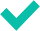 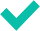 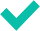 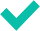 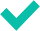 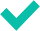 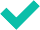 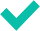 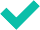 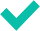 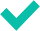 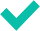 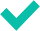 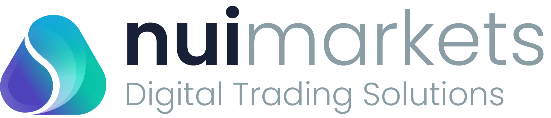 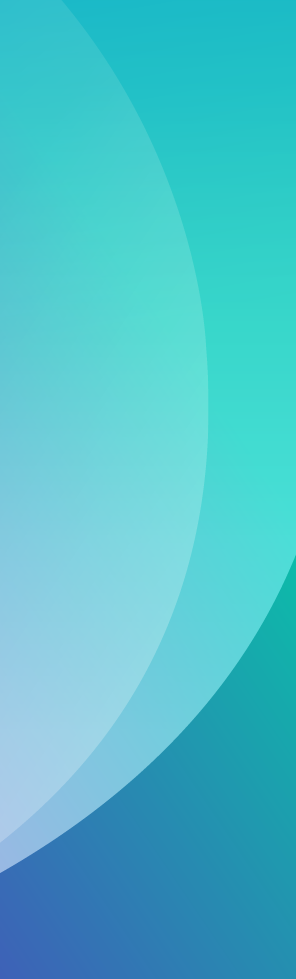 Características principais da plataforma Nui
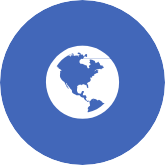 Tecnologia

Nui é uma Plataforma completamente configurável com software baseado na nuvem que fornece uma opção segura e transparente para vendedores e compradores.
Usando protocolos de API, nossa tecnologia se integra facilmente ao seu Sistema interno, permitindo processamento direto.
Receba notificações via PUSH através de seu celular. Com Nui, você pode fazer uma transação de trade a qualquer hora e em qualquer lugar.
Segurança
Nossos clientes
Nossa plataforma é hospedada pela Amazon Web Services, o que significa que seus dados e informações estão sempre protegidos. Nossos processos internos são regularmente auditados por KPMG.
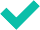 Atualmente oferecemos serviços para um dos maiores produtores e traders do setor de agricultura do mundo, incluindo Arla, Glanbia e Valio, entre outros.
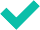 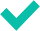 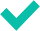 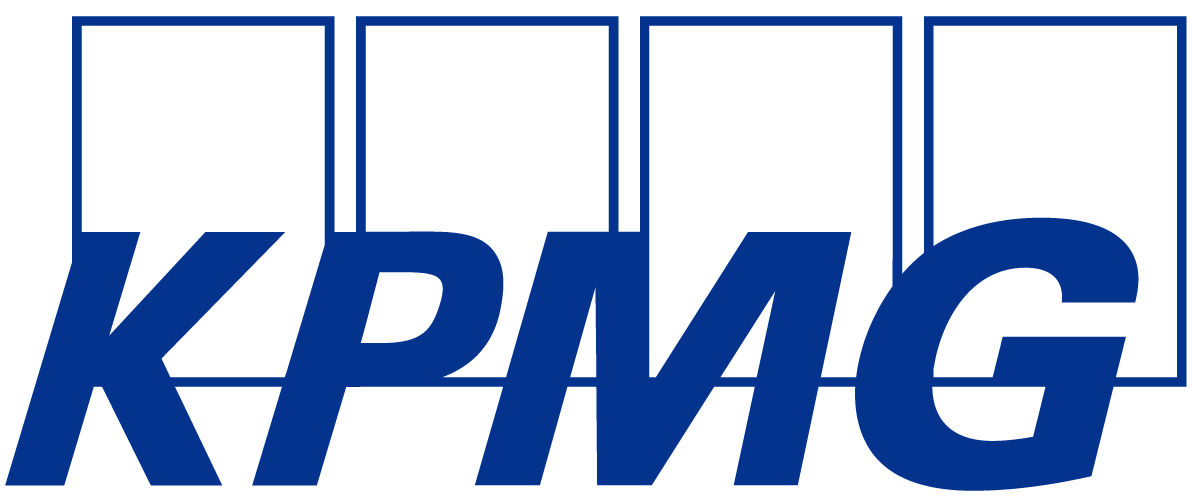 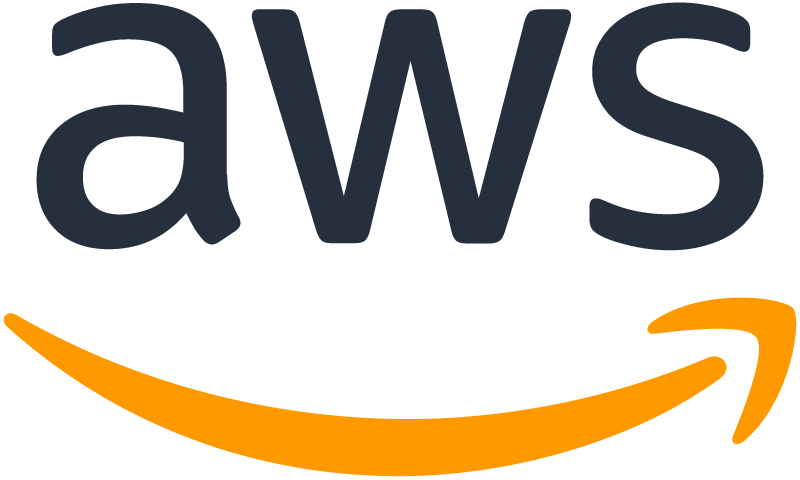 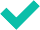 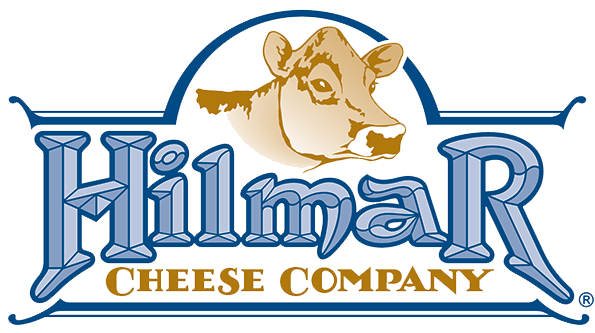 “A introdução do HilmarConnect™ tem revolucionado nosso processo de vendas. Our consumidores agora tem acesso bem maior aos nossos produtos, e sabem que em qualquer momento eles estão pagando o verdadeiro preço do mercado em nossos produtos.” - Travis Coffey, Diretor - Cheese Sales, Hilmar
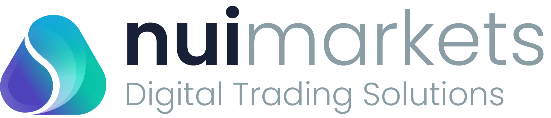 m: +1 602 380 2681
a: Greenwich, CT, USA
e: ashley@nuimarkets.com
Ashley Honey
Senior Vice President - Americas